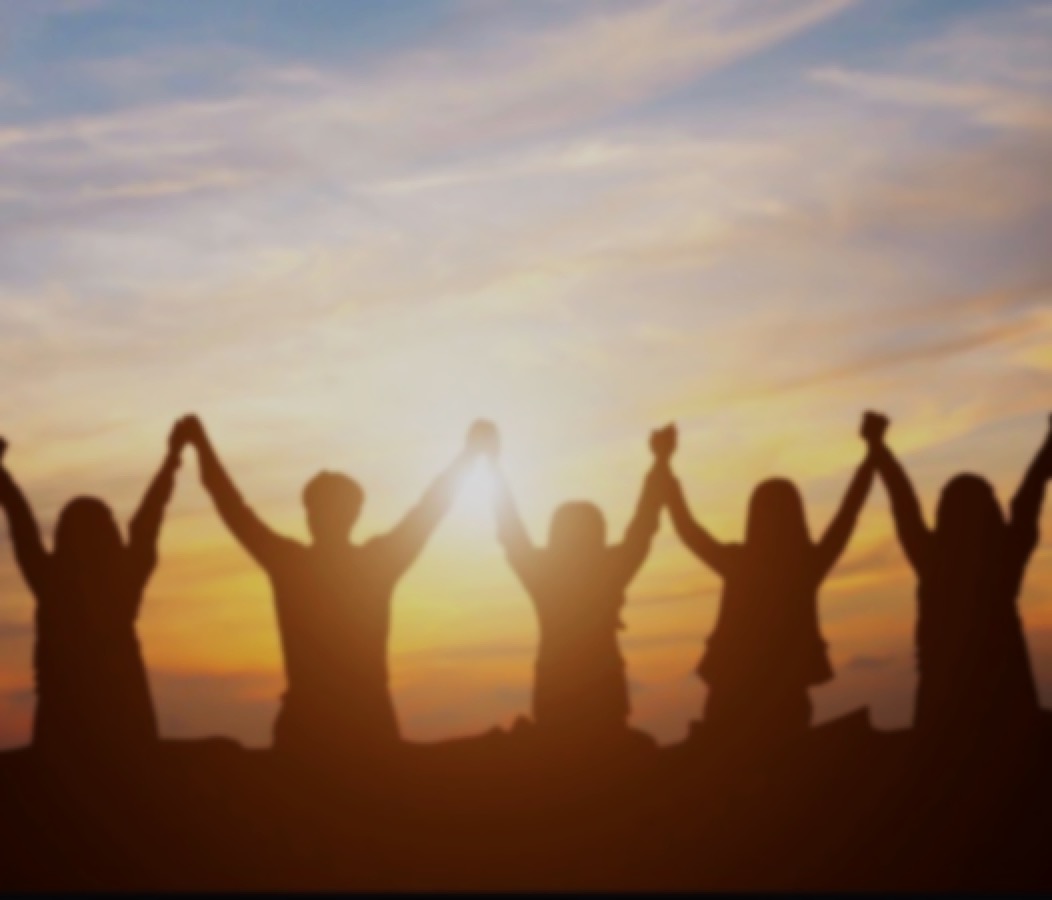 回 顾 与 前 瞻
Retrospect and Prospect
房正豪牧師
Pastor Fang
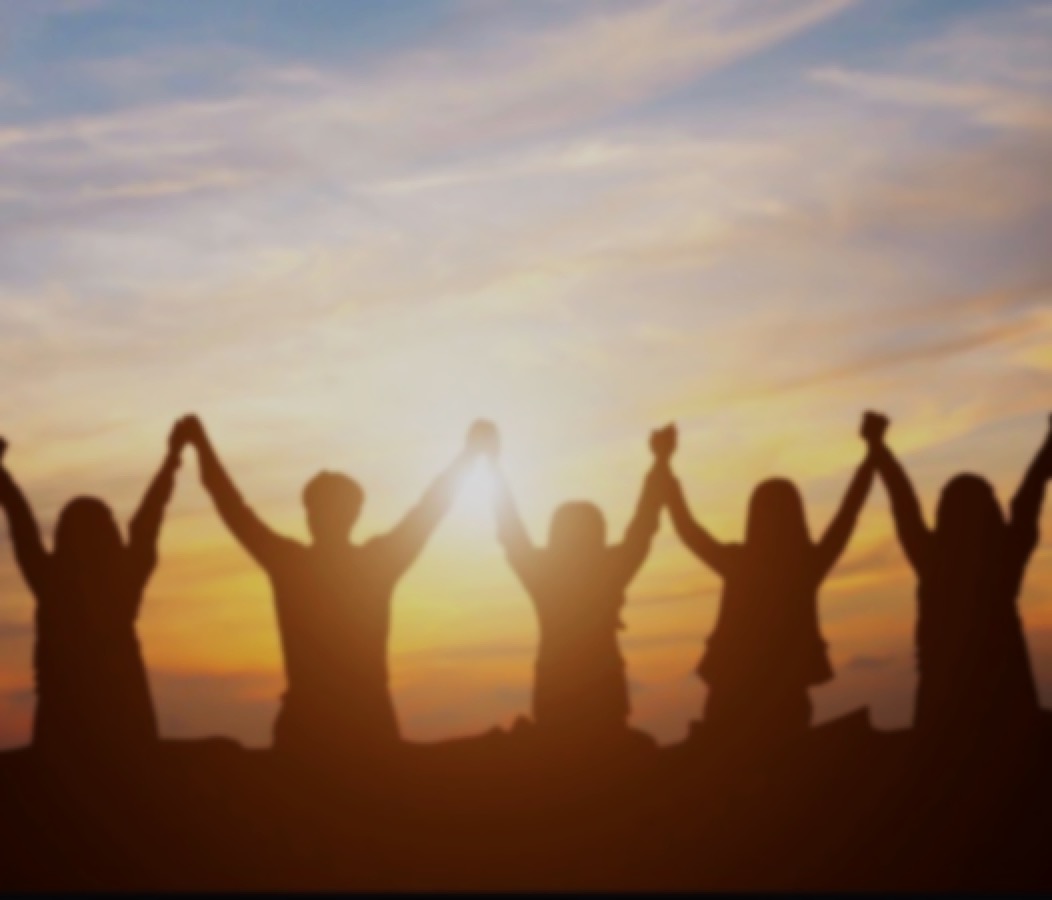 回 顾
Retrospect
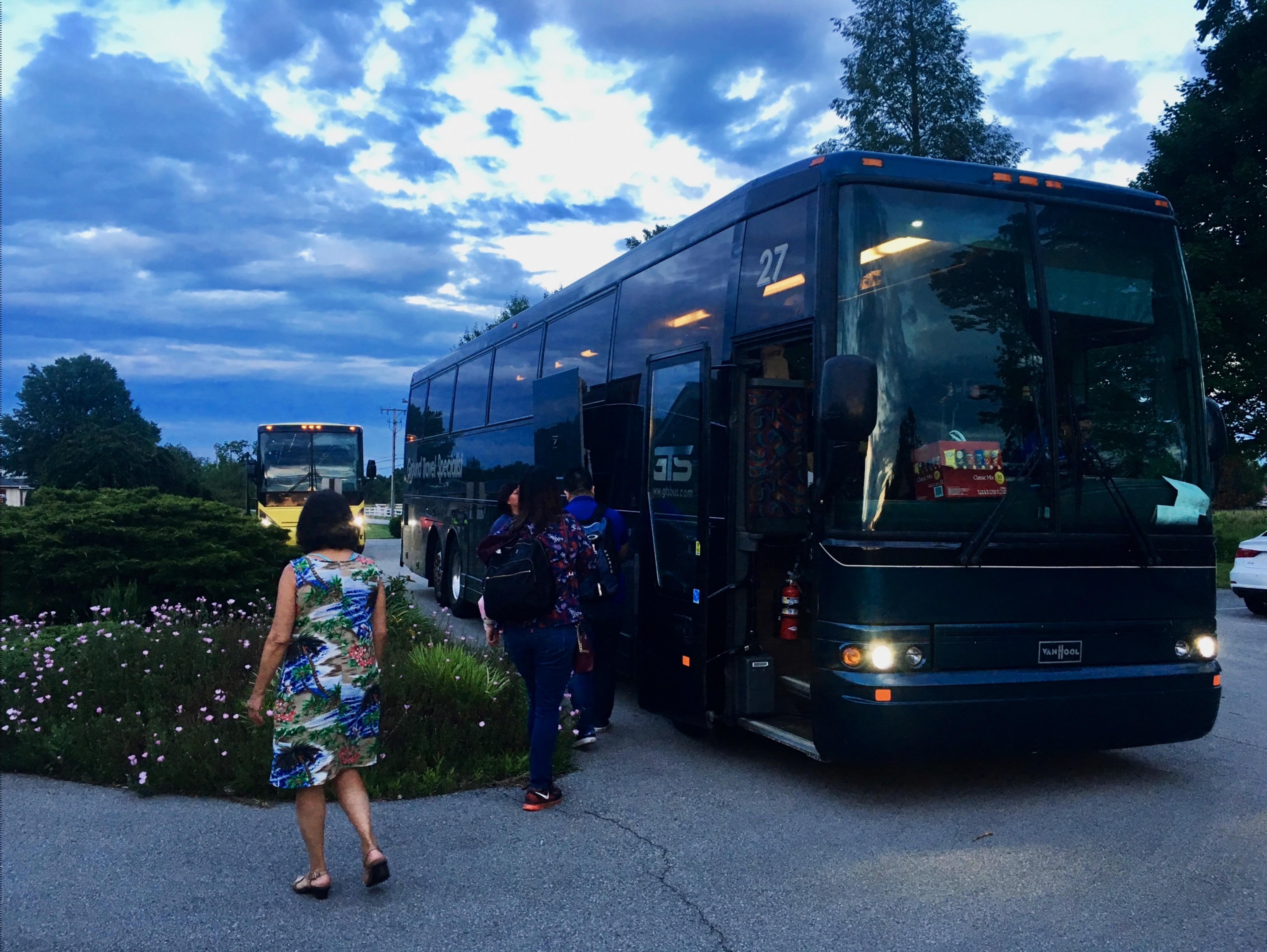 6/12 接待「FECC 蒙愛教會」
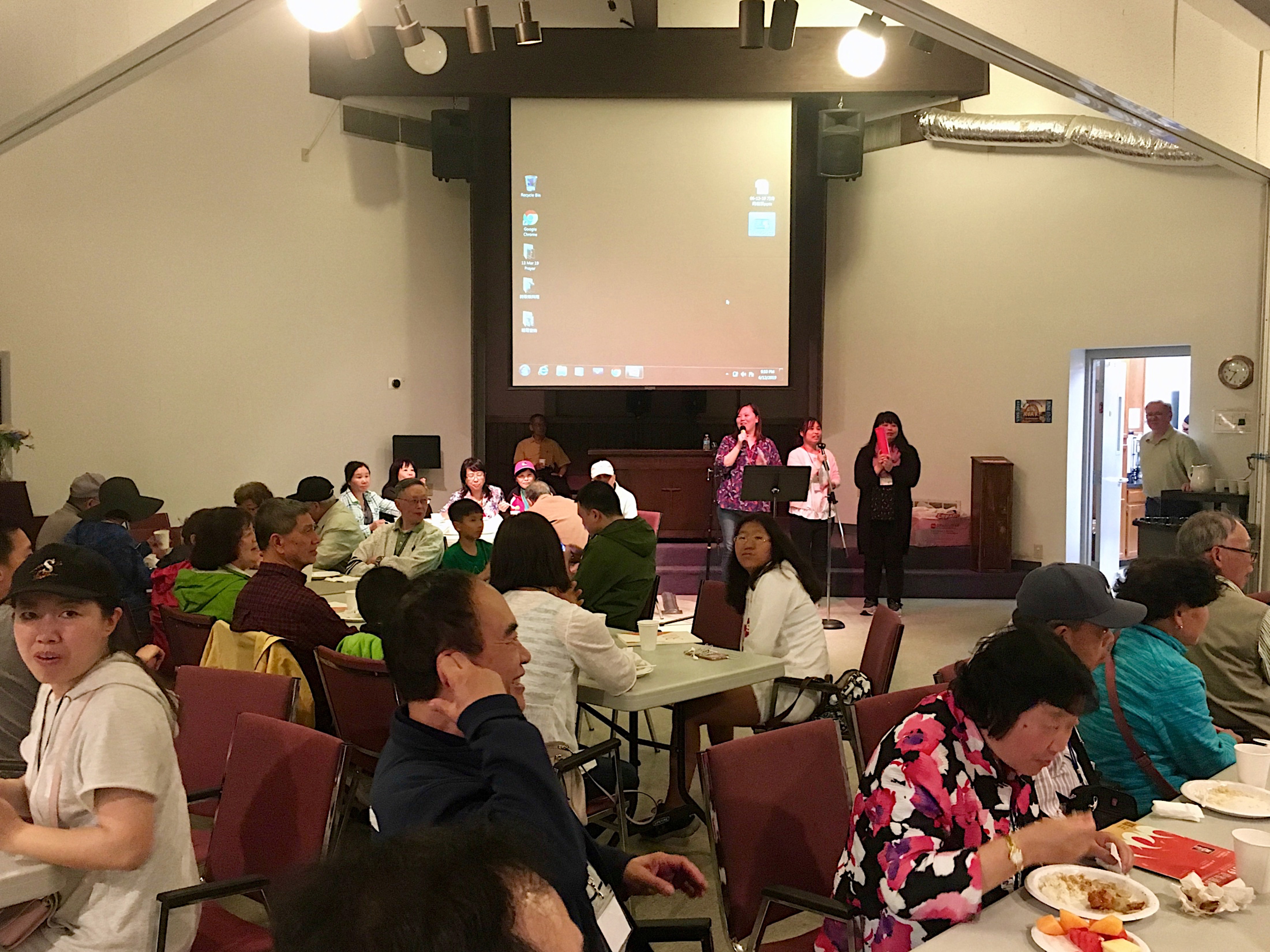 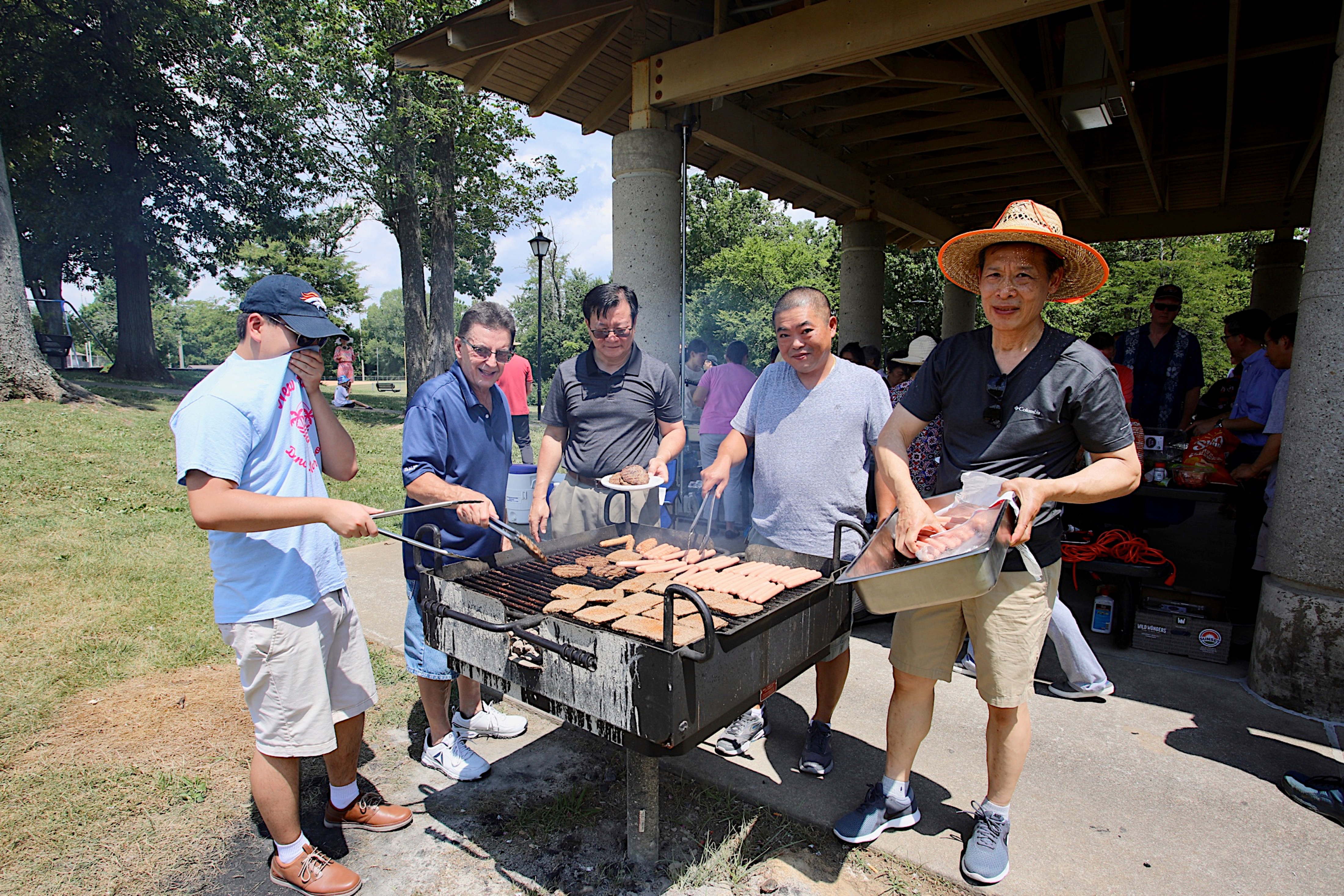 7/21 「主日公園野餐」
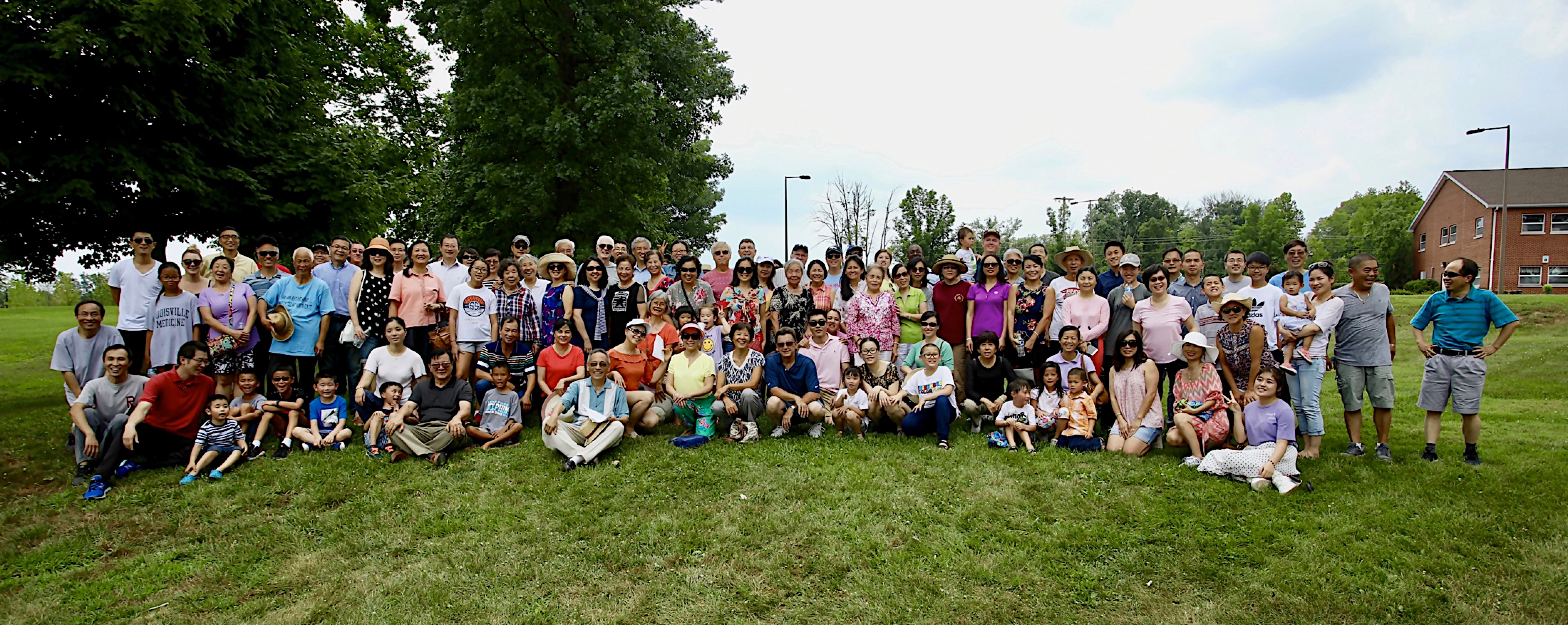 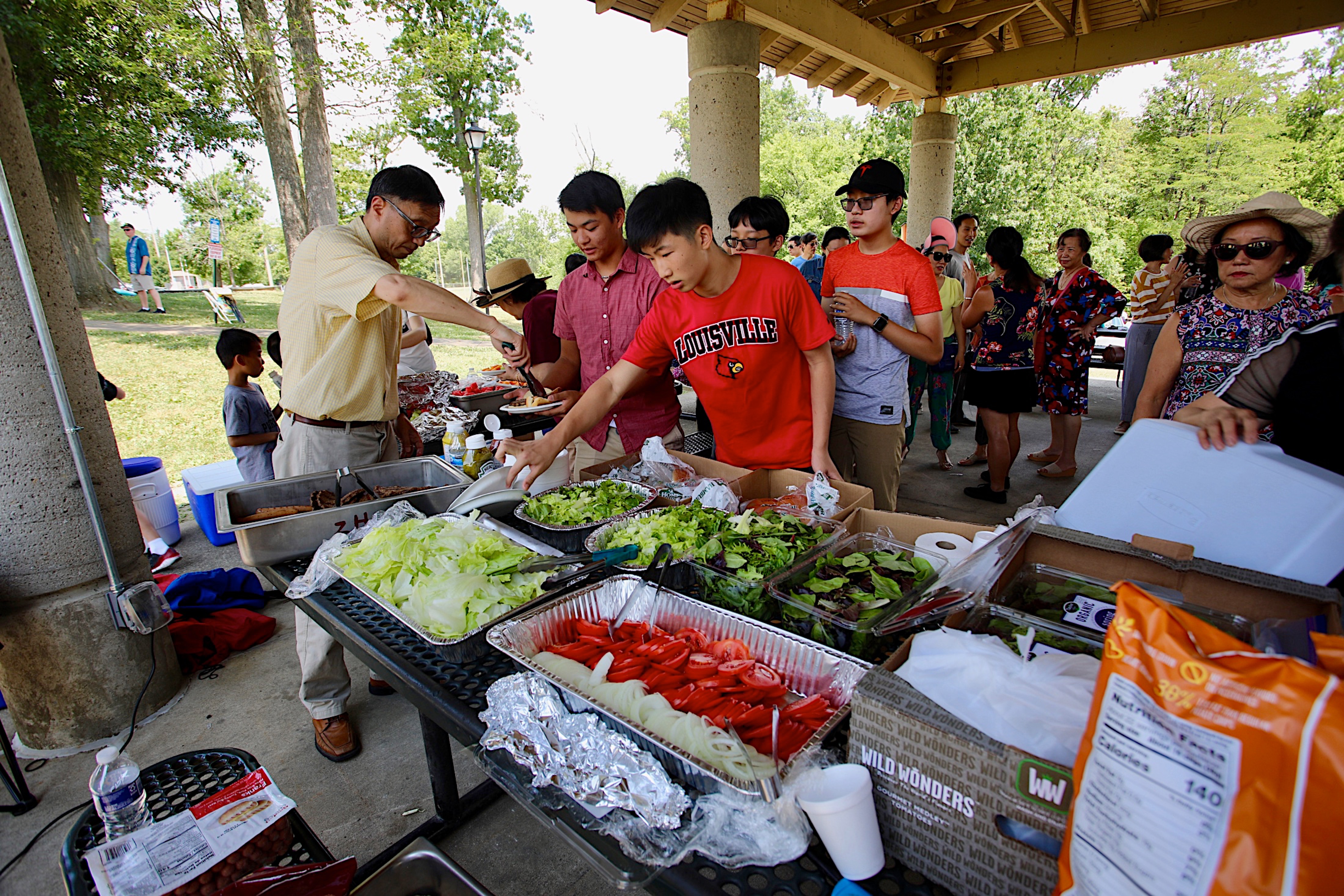 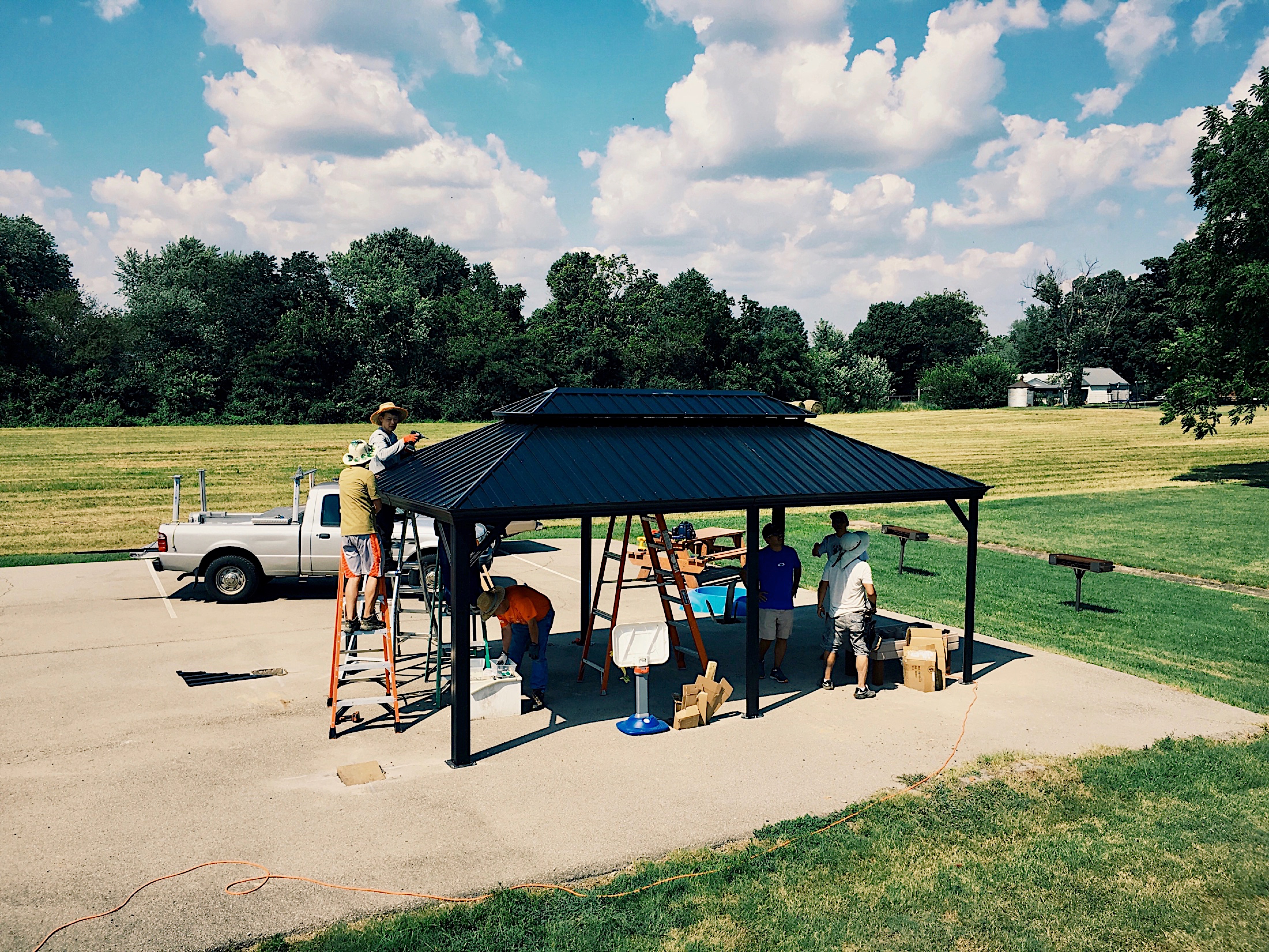 7/27「組裝涼亭 SUN ROOF」
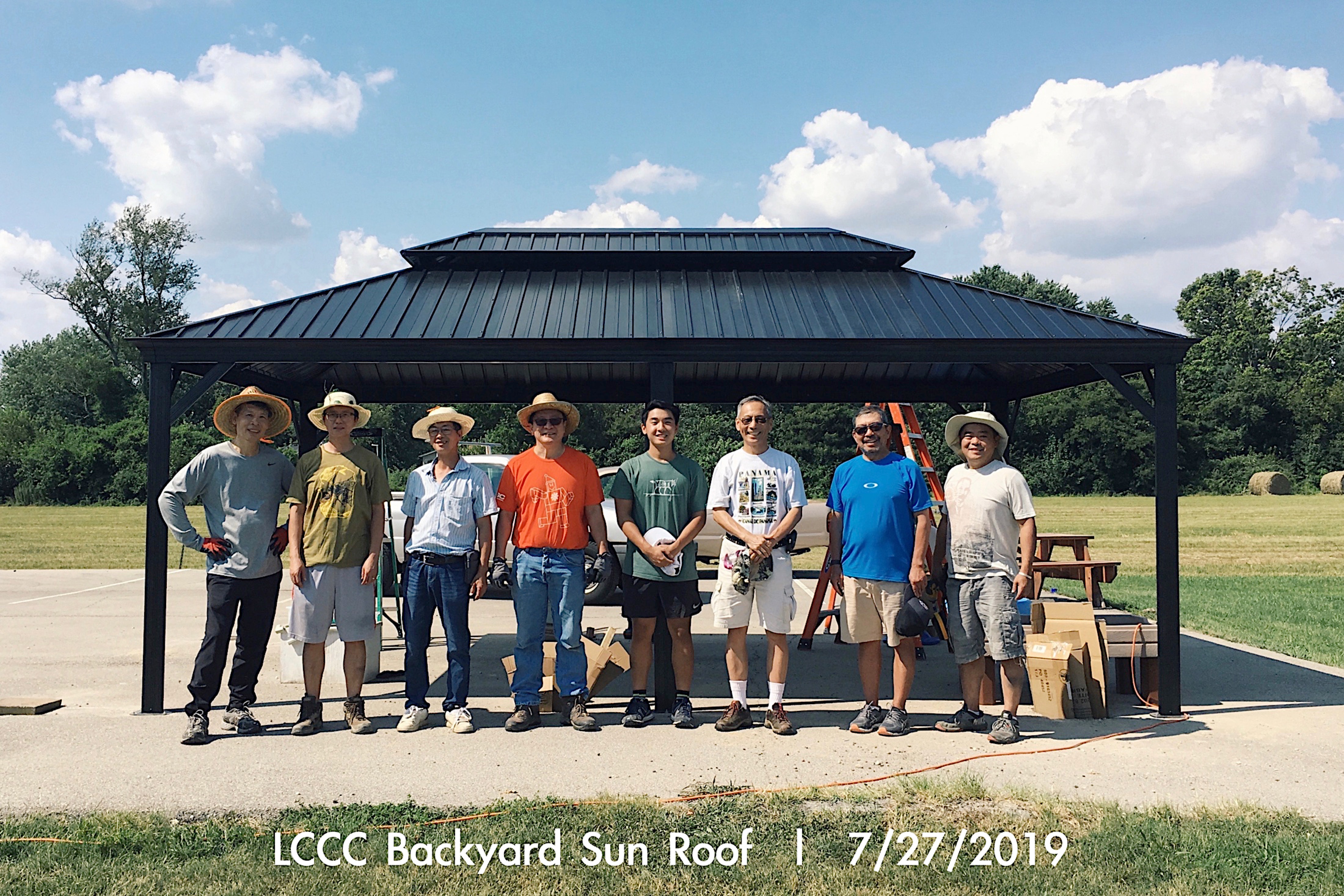 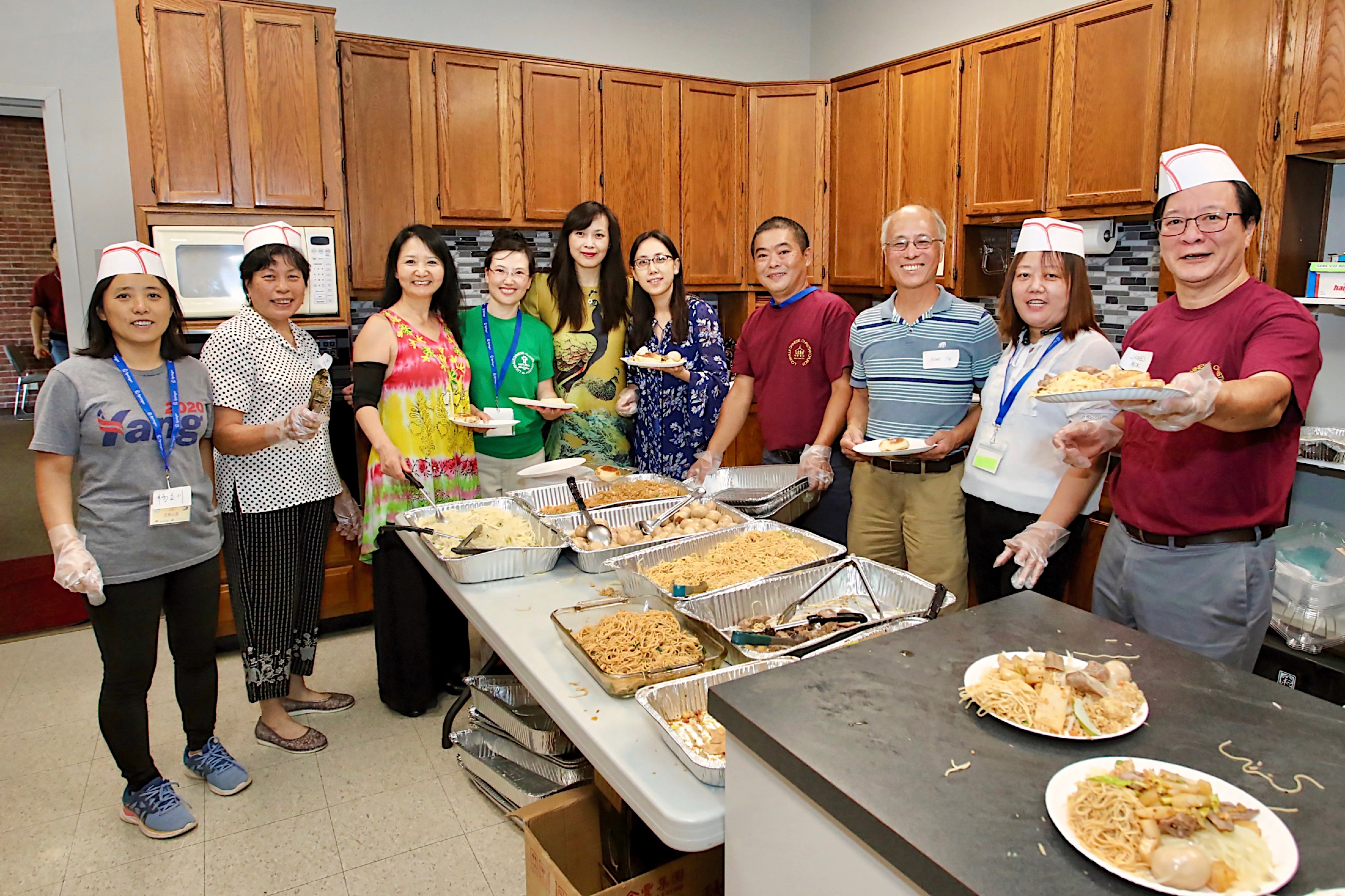 9/14「中秋聯誼活動」
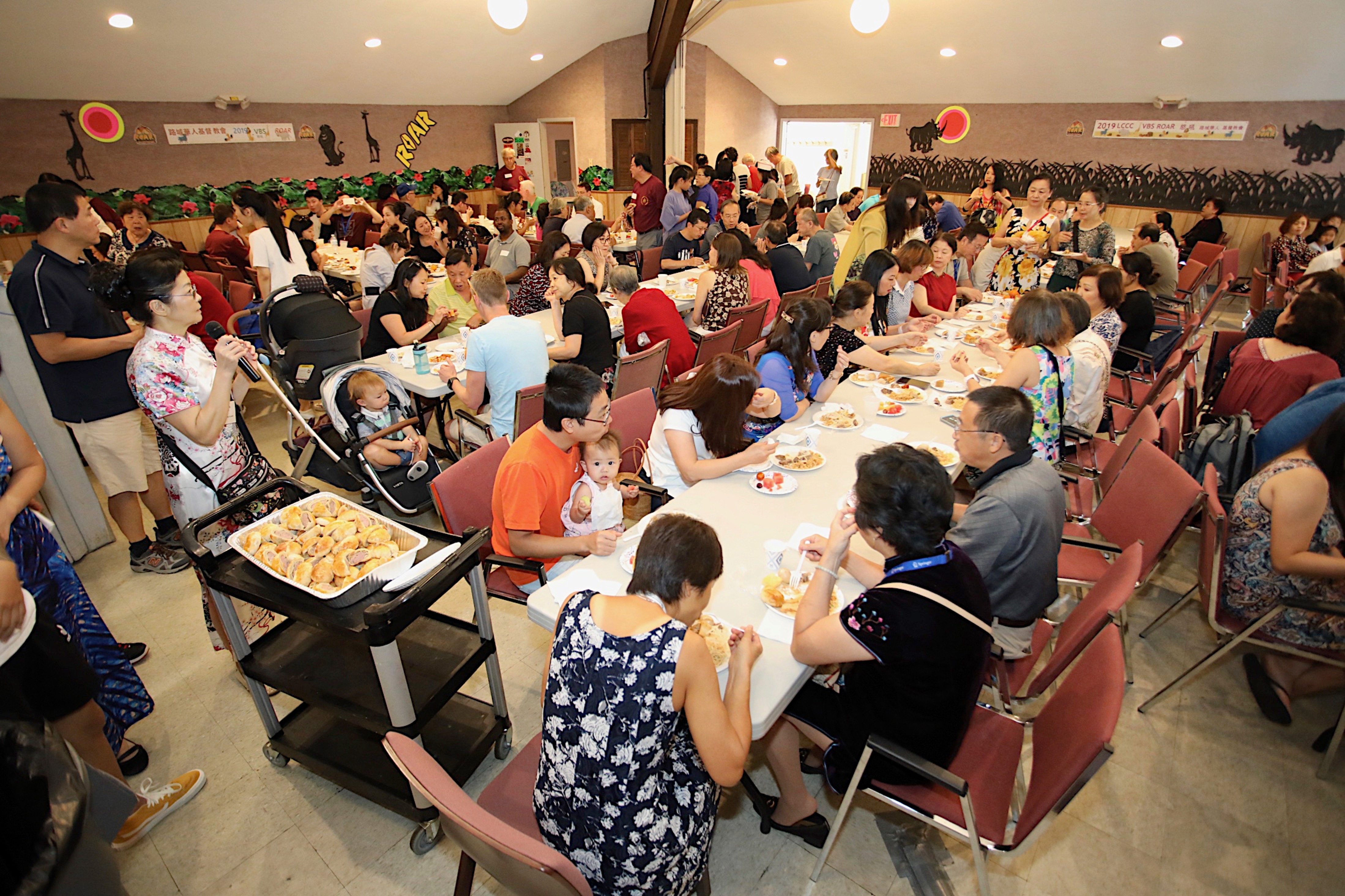 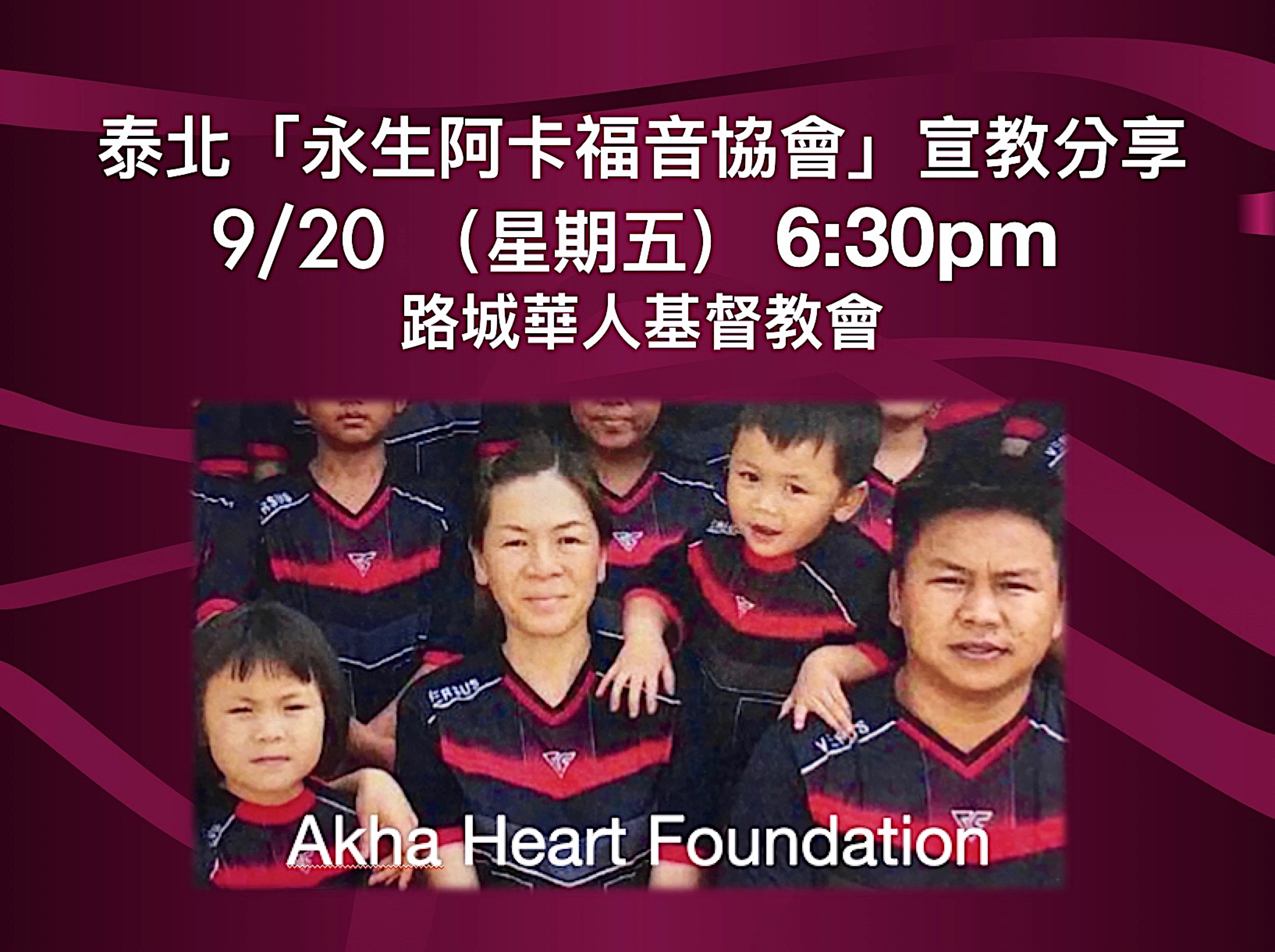 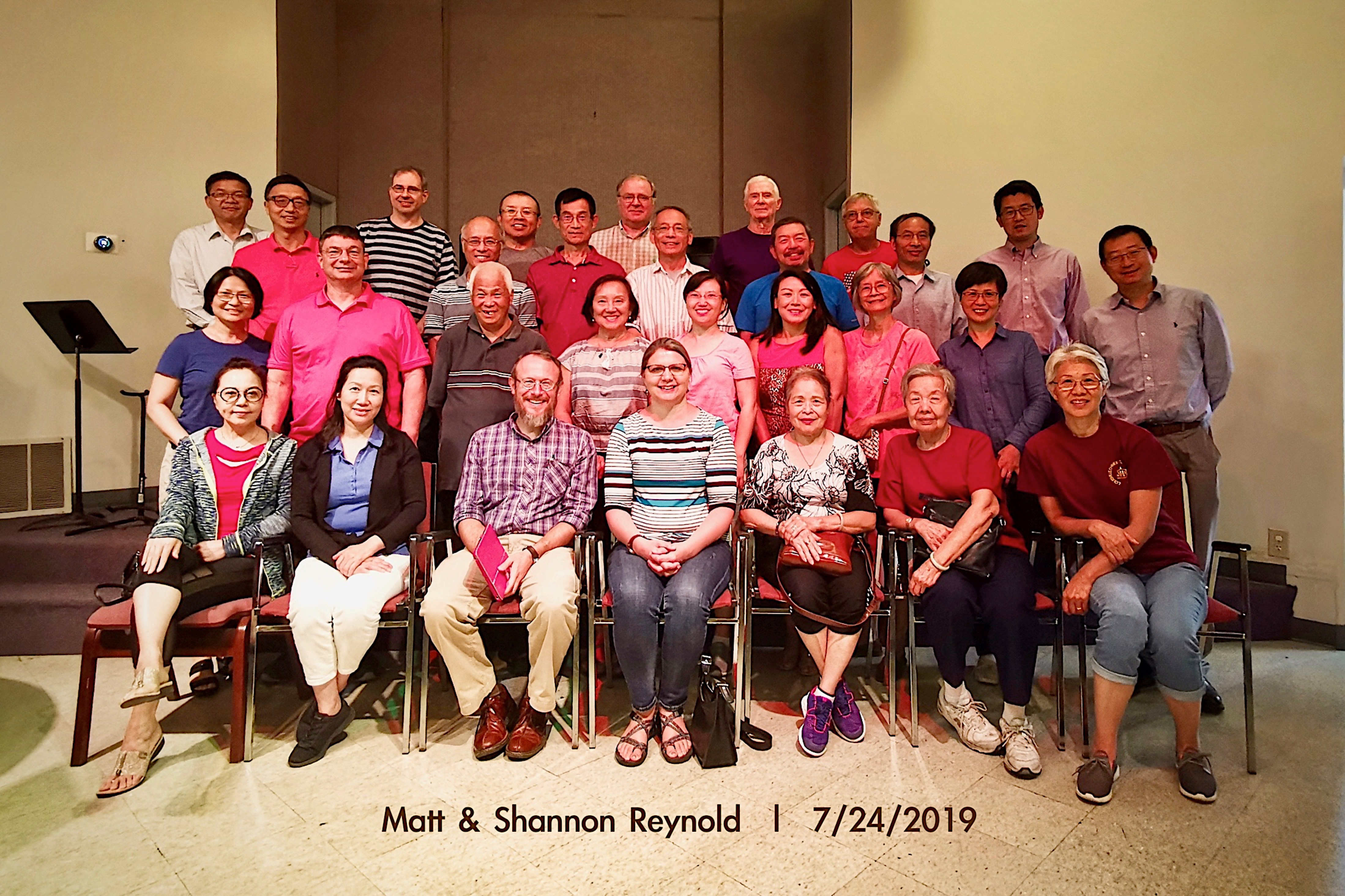 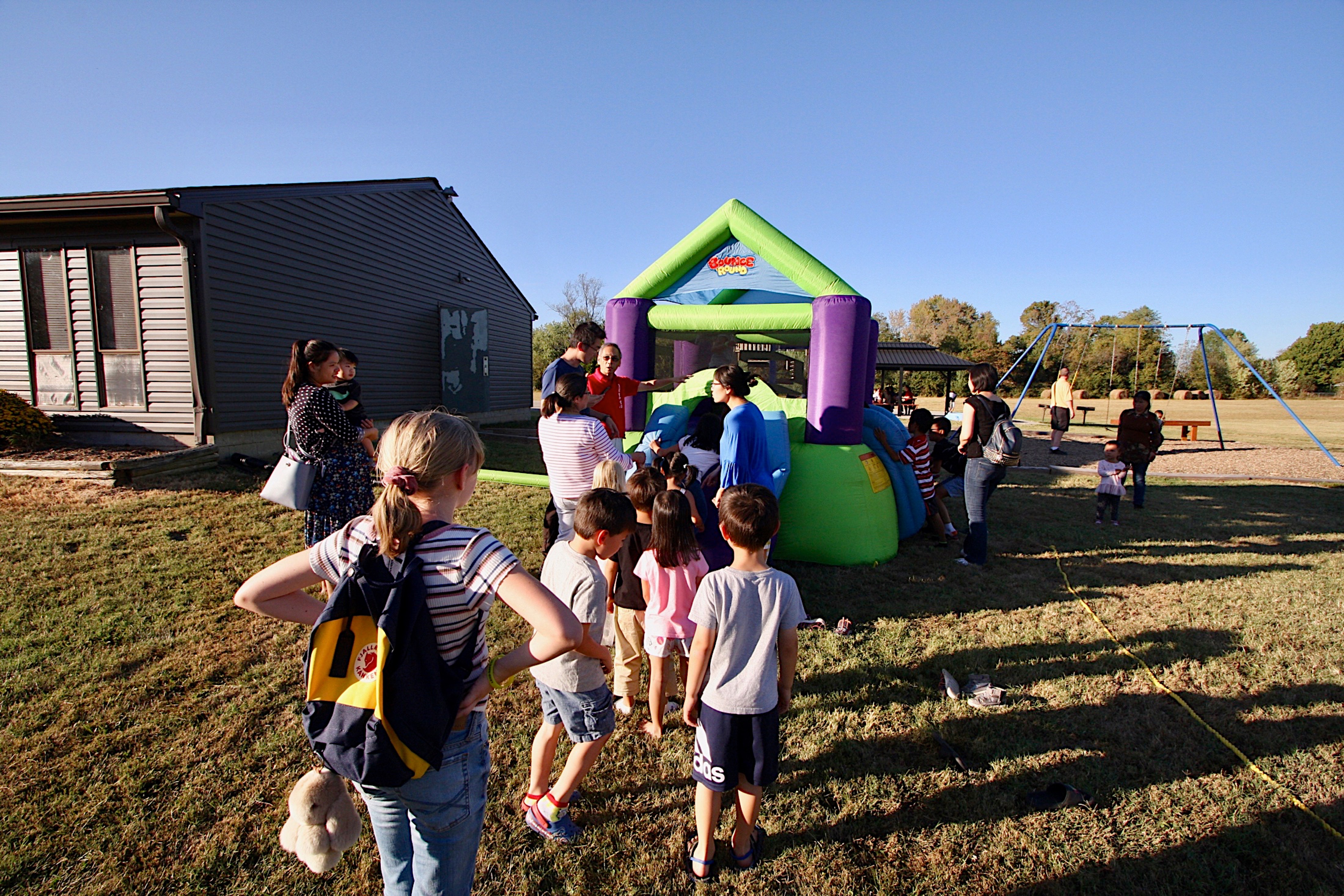 10/05「親子活動」
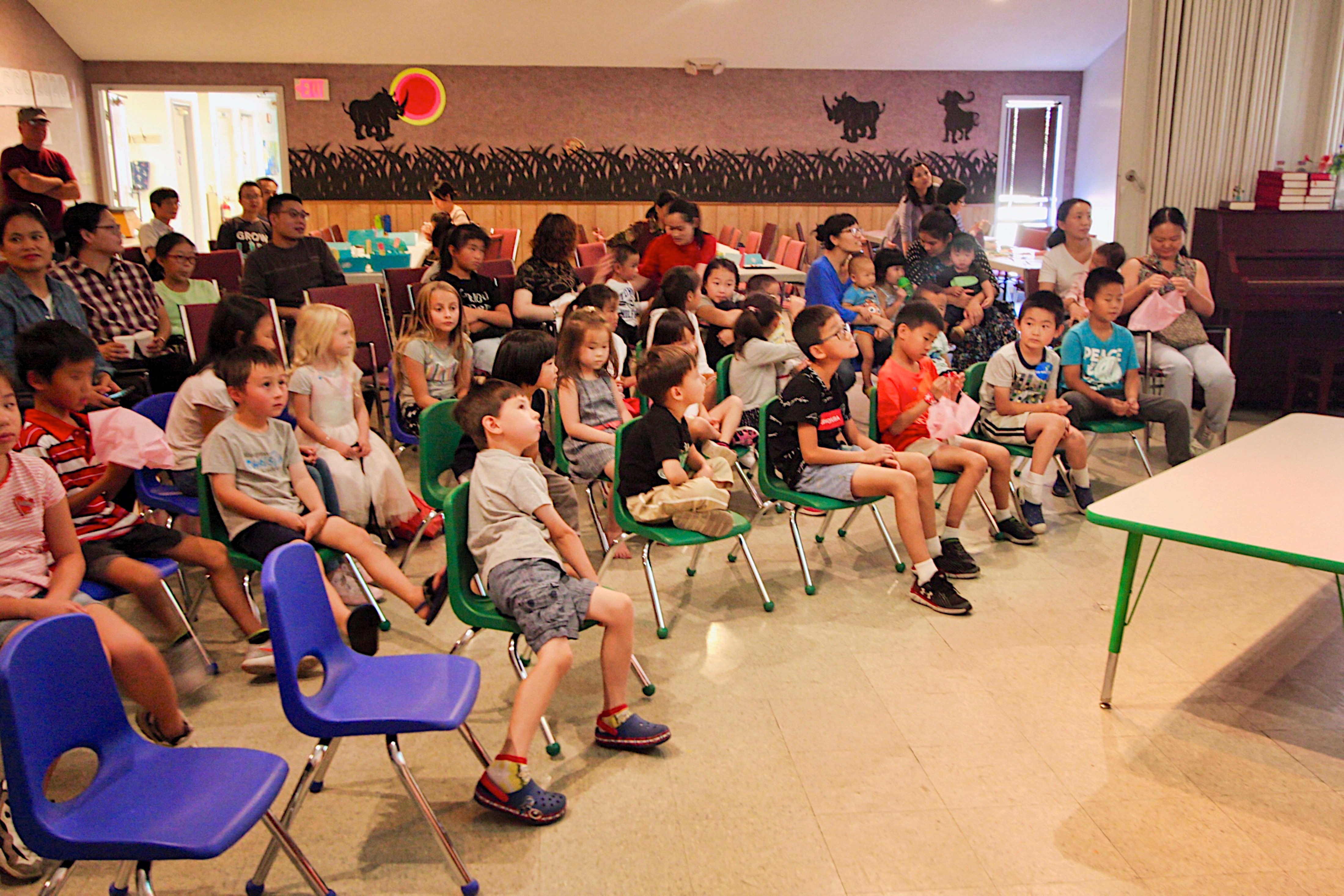 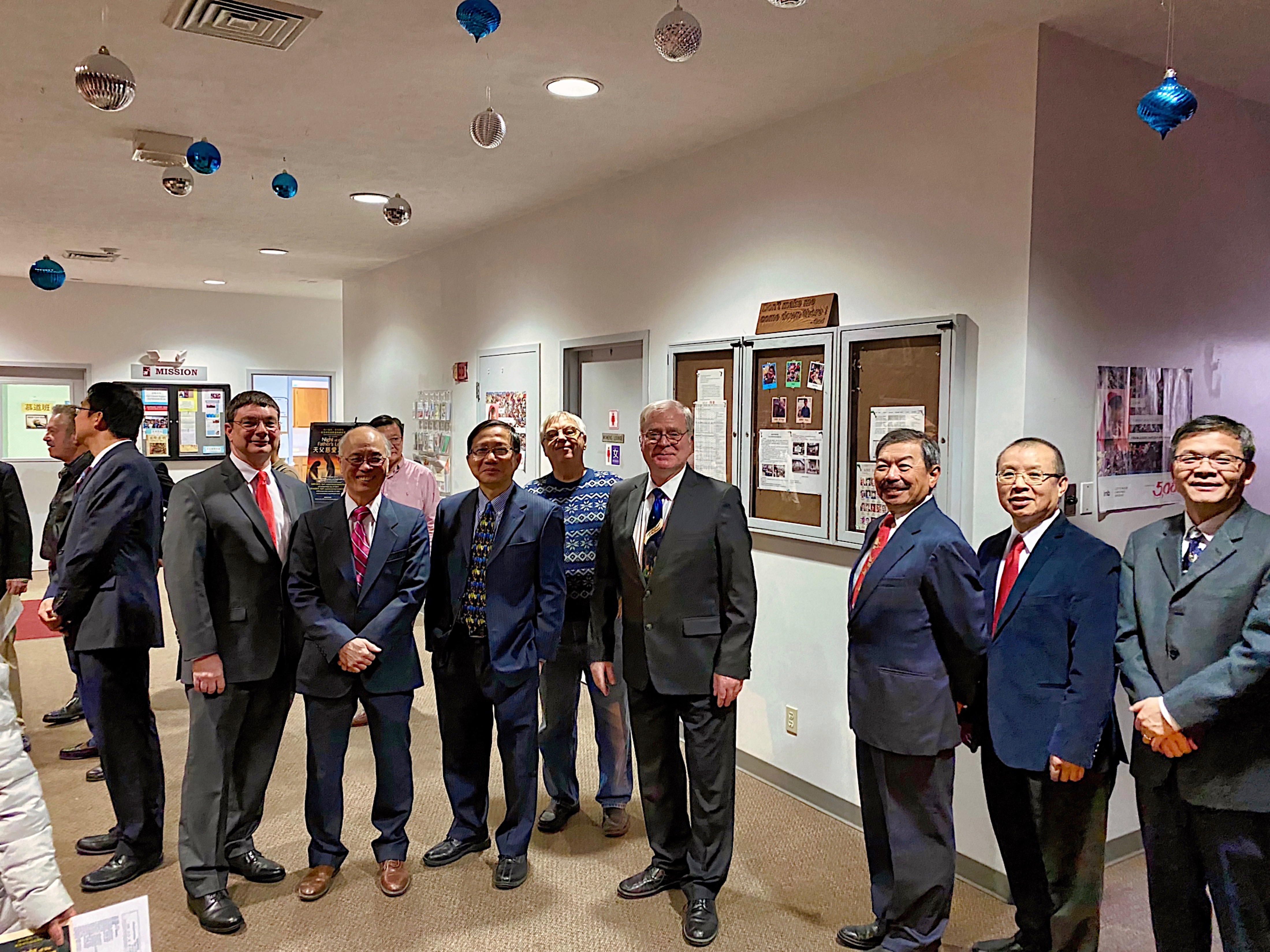 12/07,14「聖誕清唱劇」
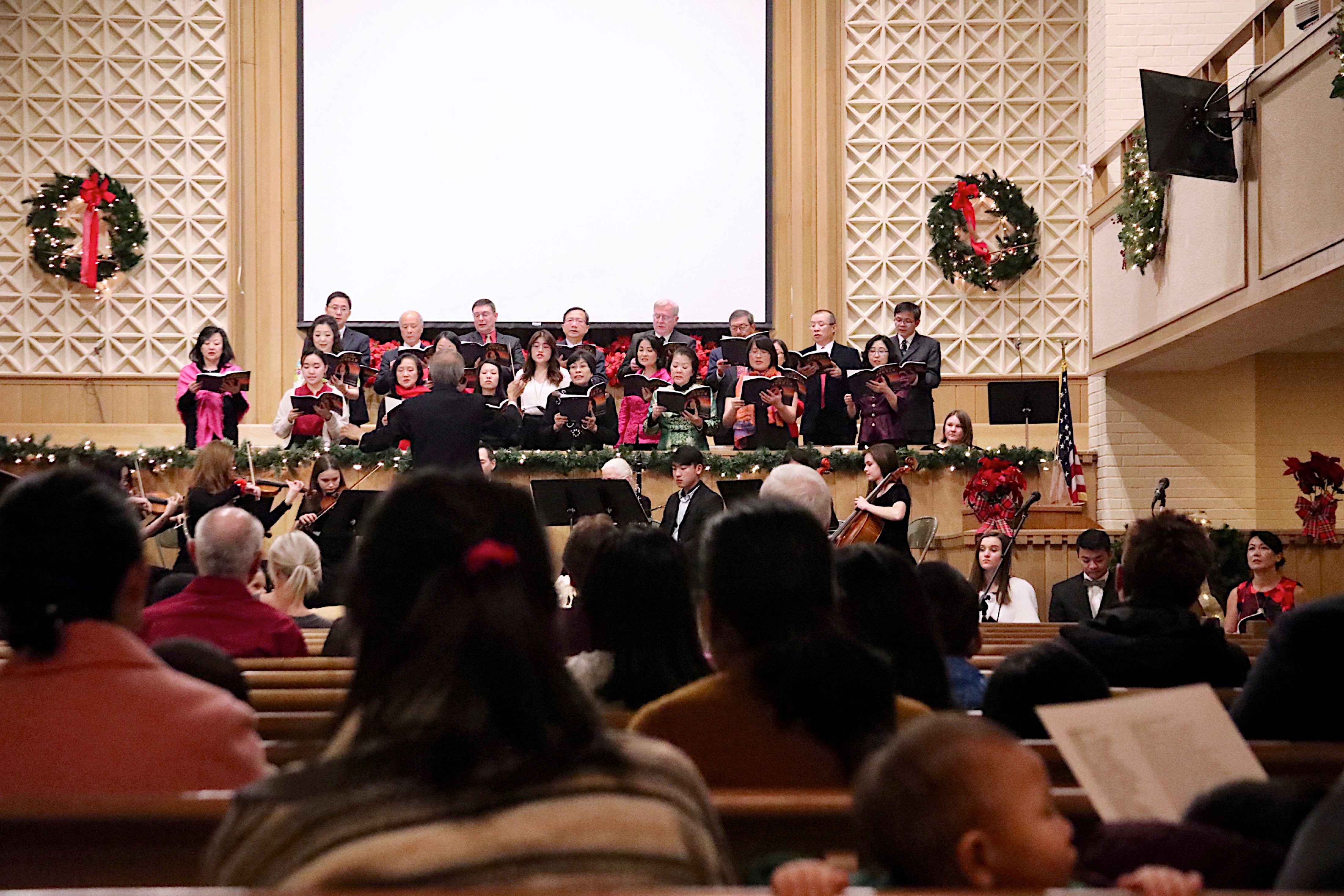 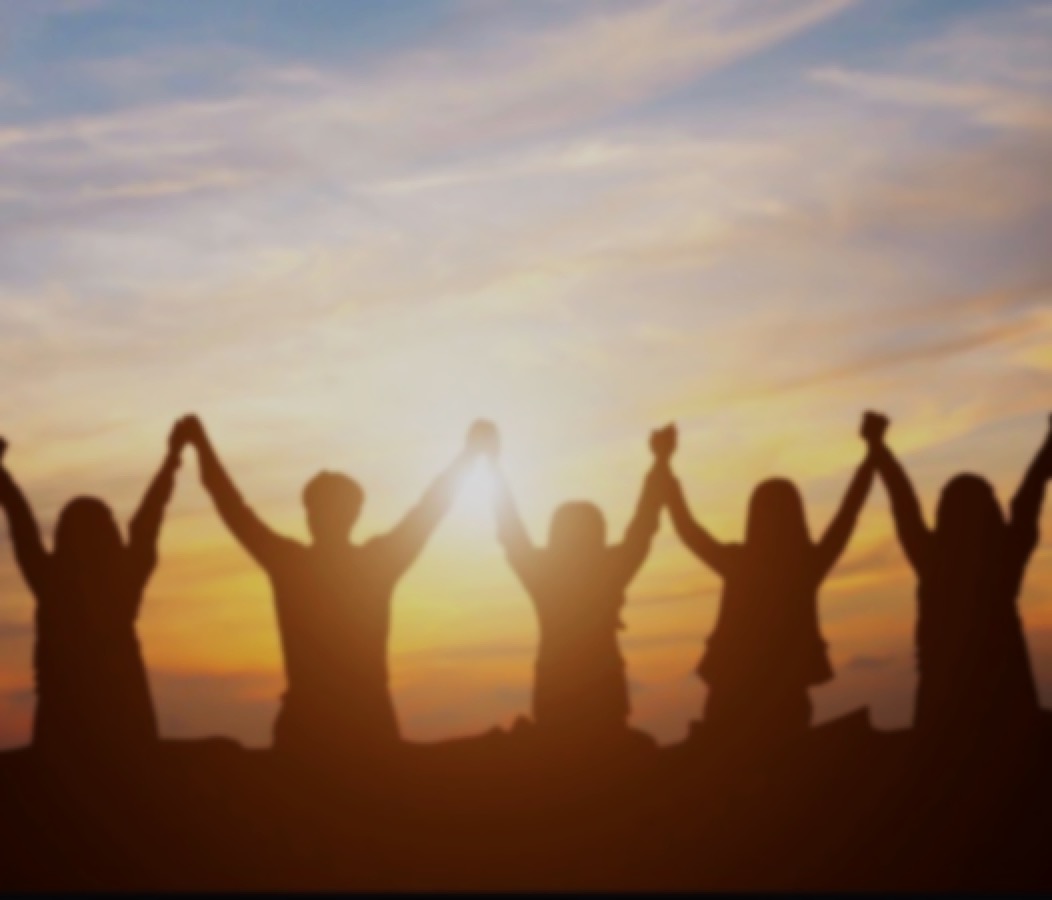 前 瞻
Prospect
我愛我家，同心建造
I love my family. Build up with one mind!
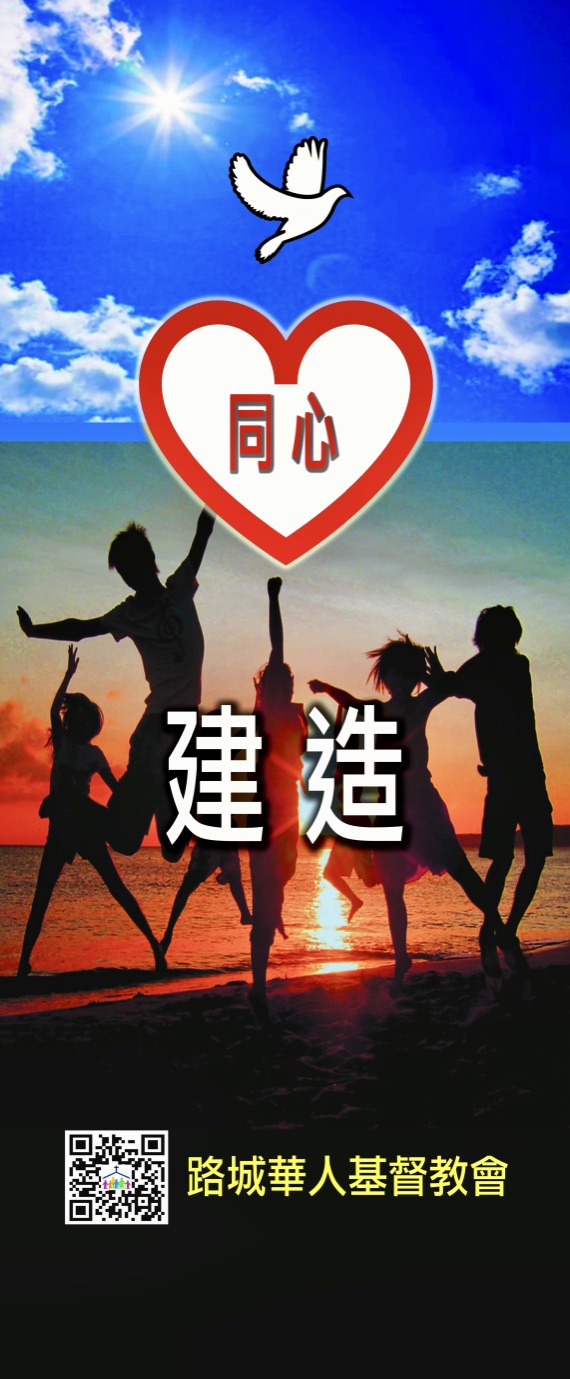 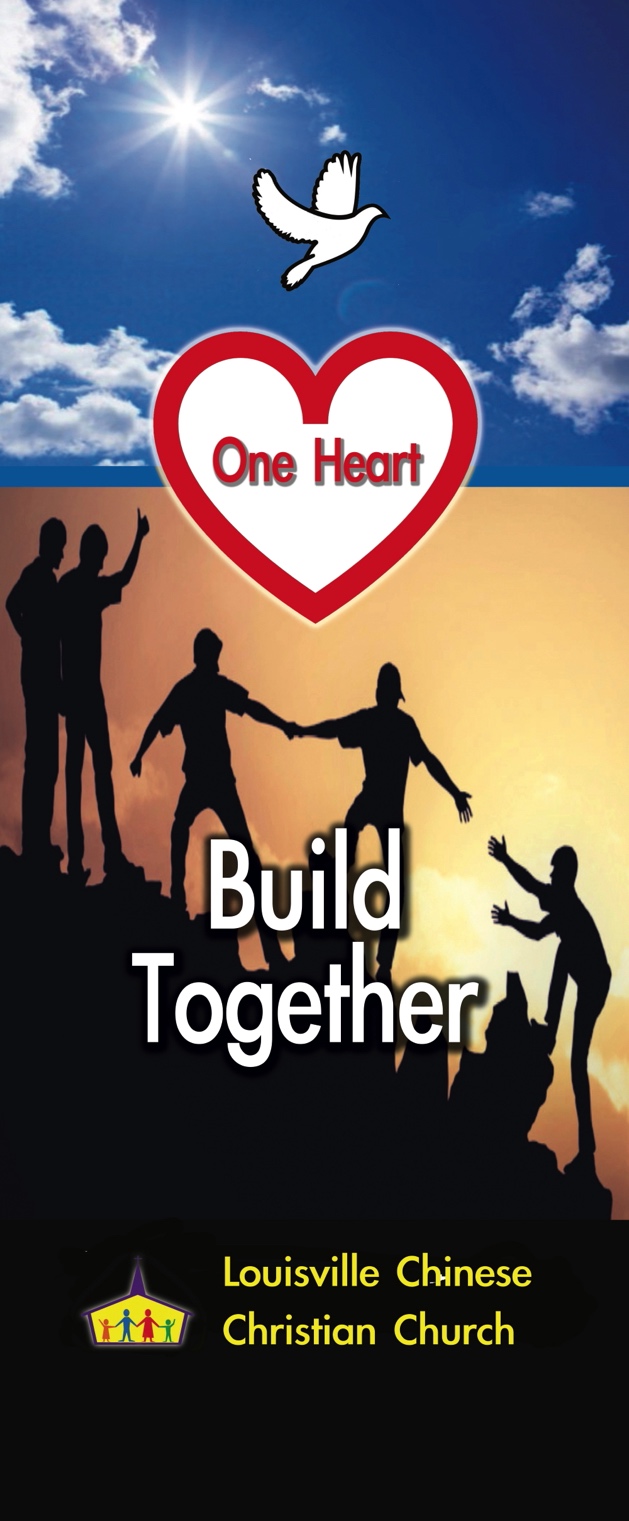 2020
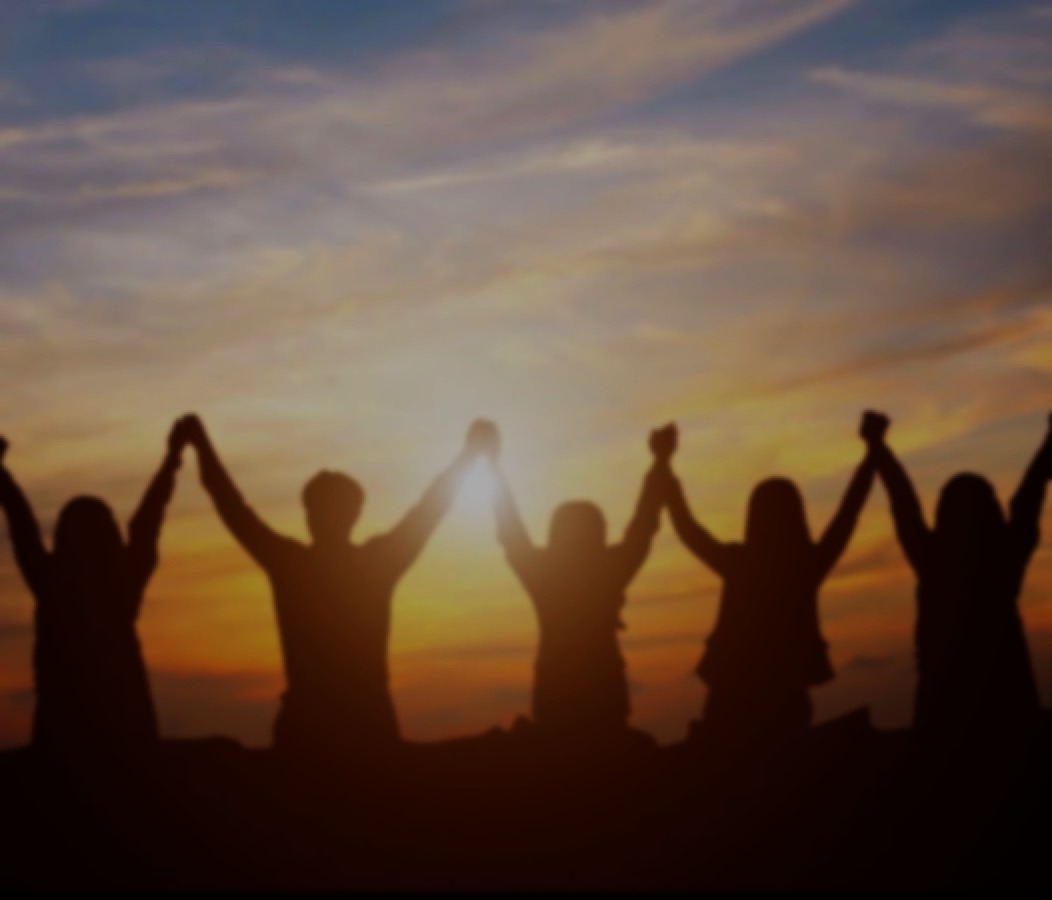 1/1/2020，6:30pm（週三）
 教會禱告會
為你的孩子、父母、、、禱告
The first prayer meeting of 2020
6:30pm Wed. 1/1/2020 
At church
For your children, for your parent and for others’ needs.
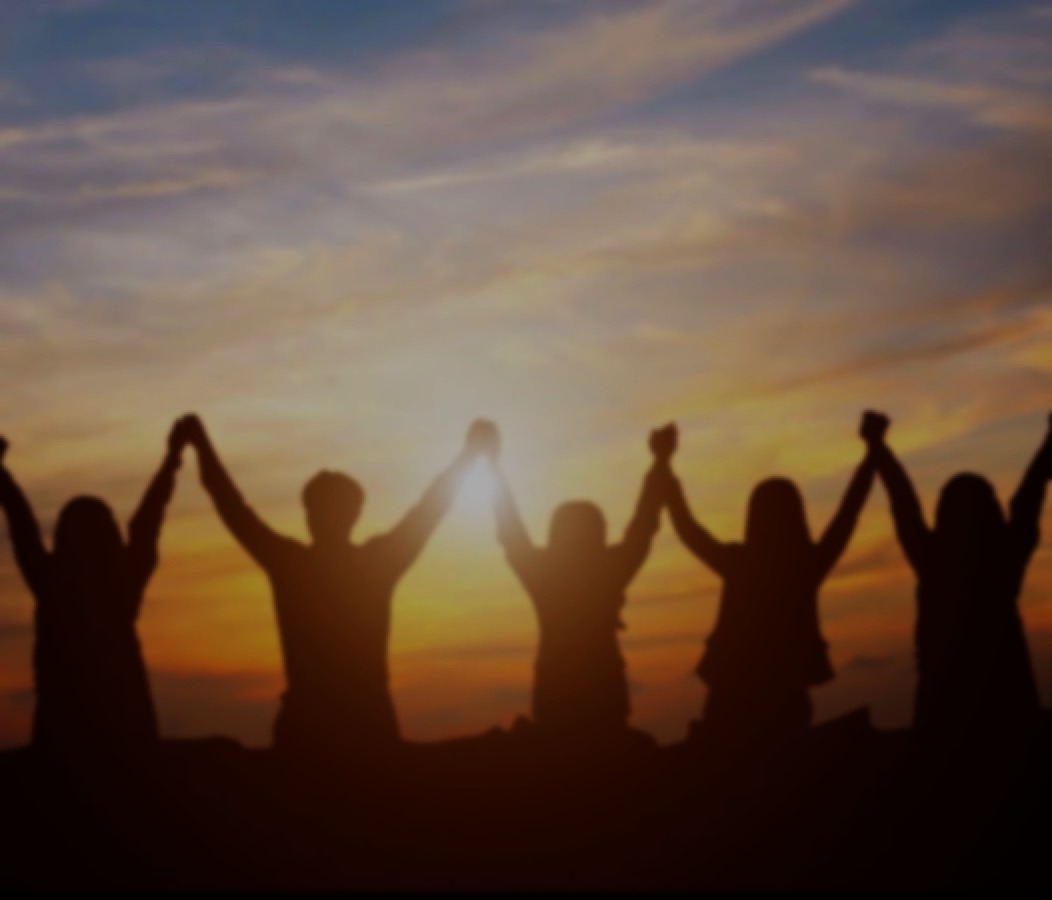 教會是建造 “人的生命”
為優先
The first priority of the church is to build up spiritual life!
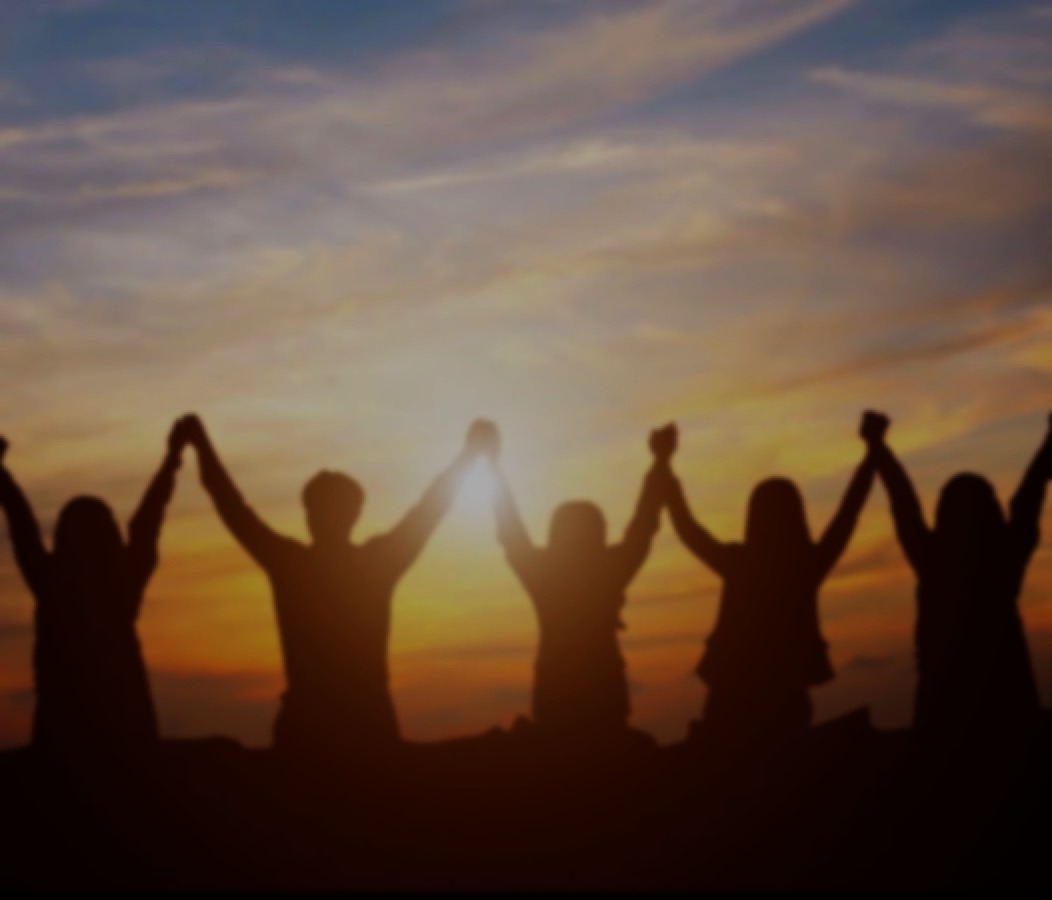 四方面操練
1. 心：以基督的心為心。
2. 腦：用思想正面陽光的事。
3. 手：勤勞用手去服務別人。
4. 腳：穿上福音的鞋子。
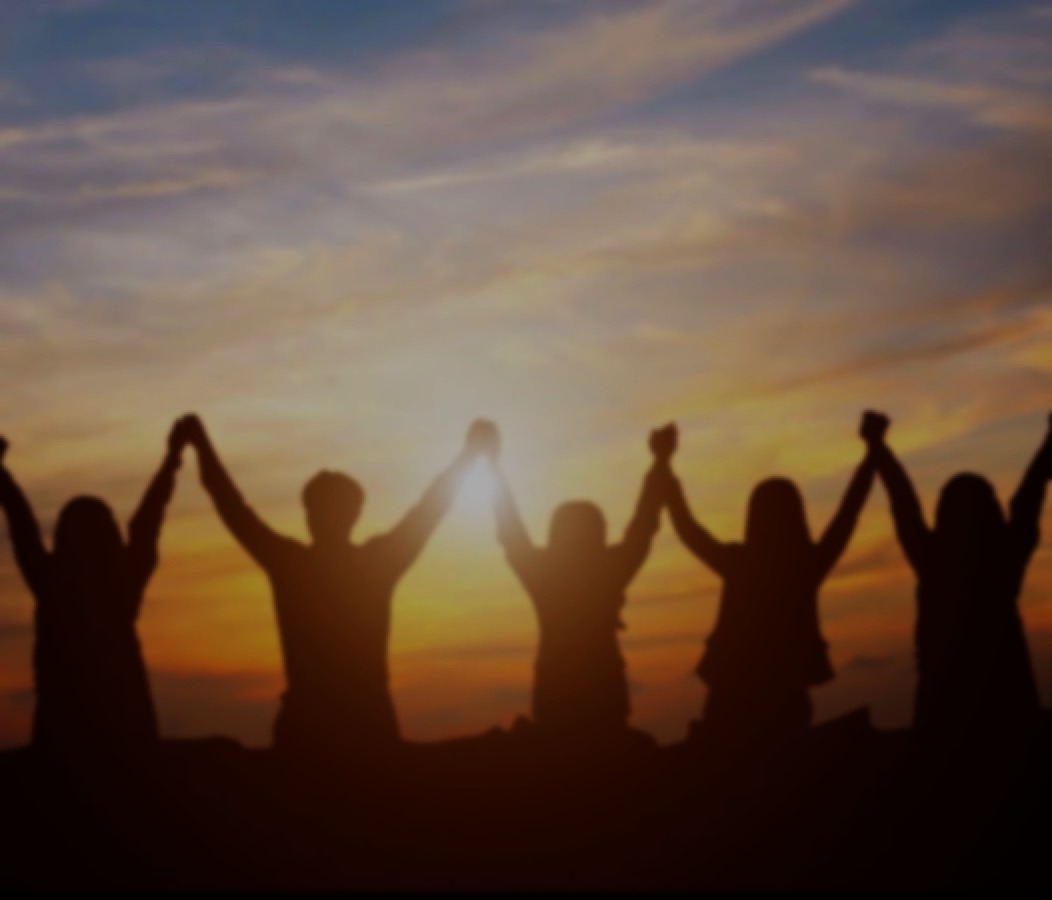 Four aspects of training
1. Heart: Have the same mindset as Christ
2. Brain: Think positive
3. Hand: Serve others diligently
4. Feet: Put on Gospel shoes
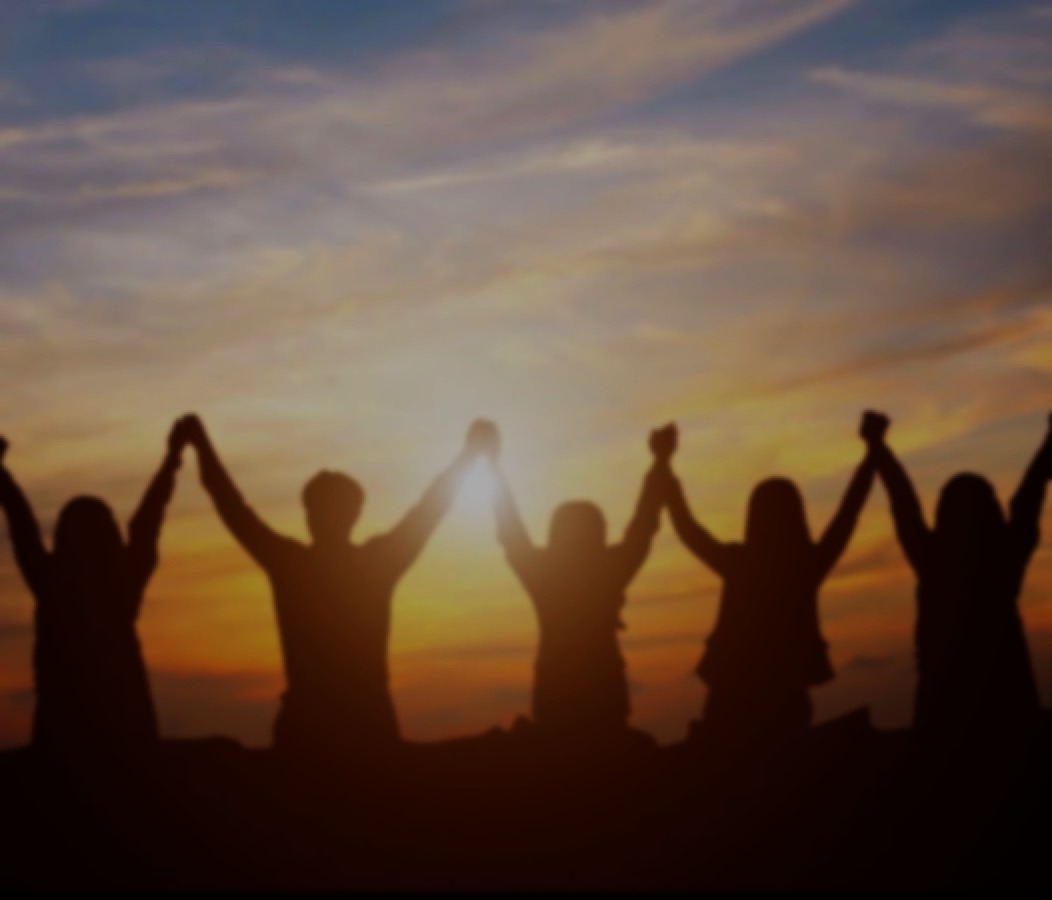 大家要有信心！
Have confidence!
我們要有好的策略！
We need a good strategy!
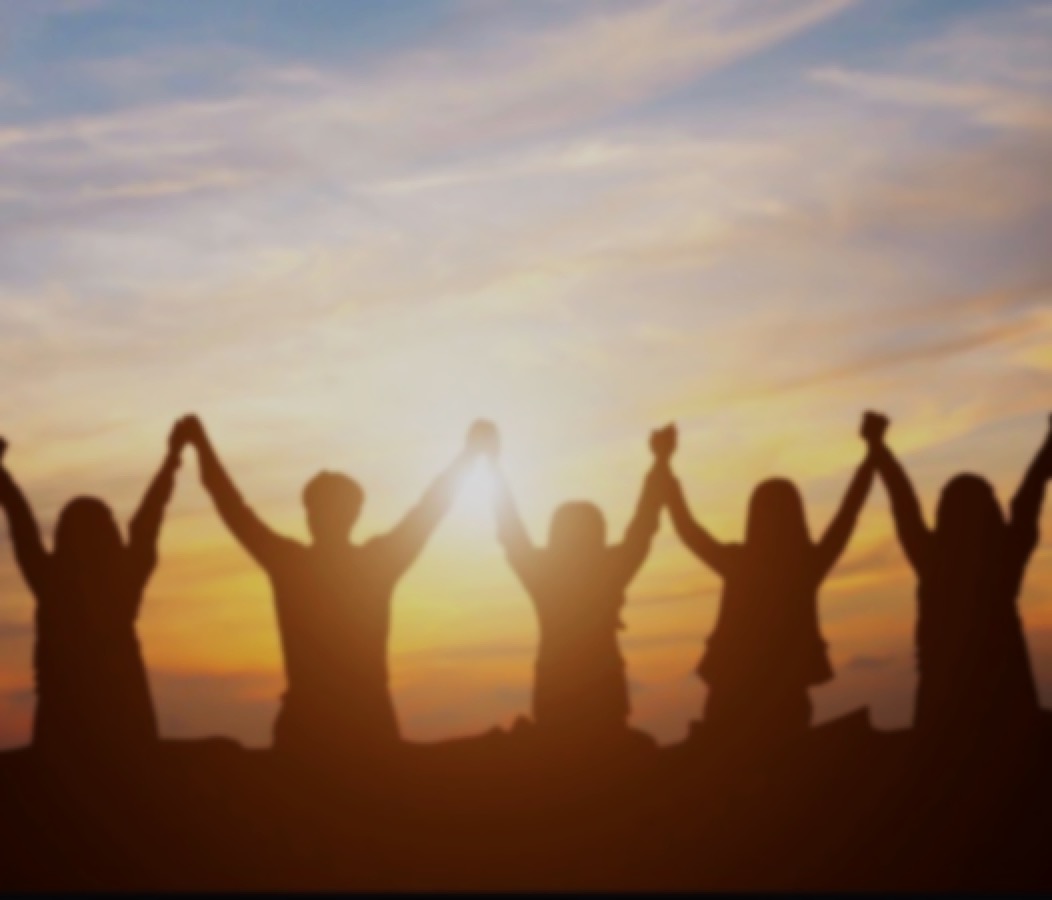 2020 目標
1. 加强小组的发展，貭与量的提升。
2. 继续扩大儿童事工的增长。
Goals for 2020
1. Strengthen and develop cell groups. Improve both quality and quantity.
2. Continue to expand the growth of children's ministries.
我愛我家，同心建造
I love my family. Build up with one mind!
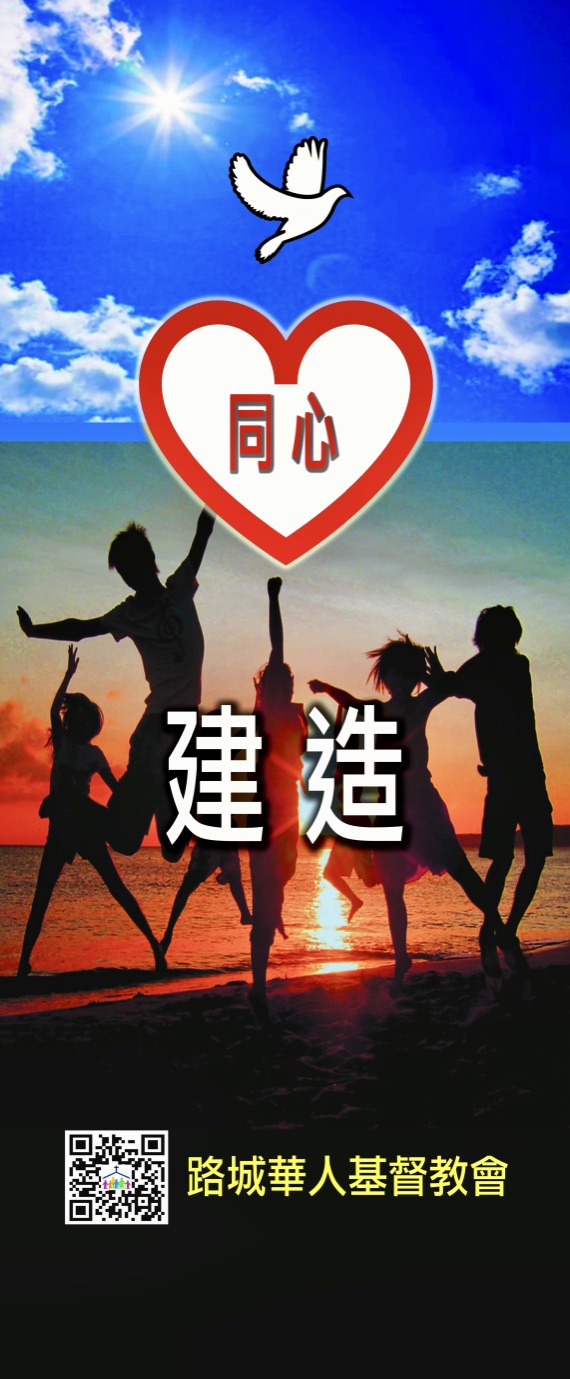 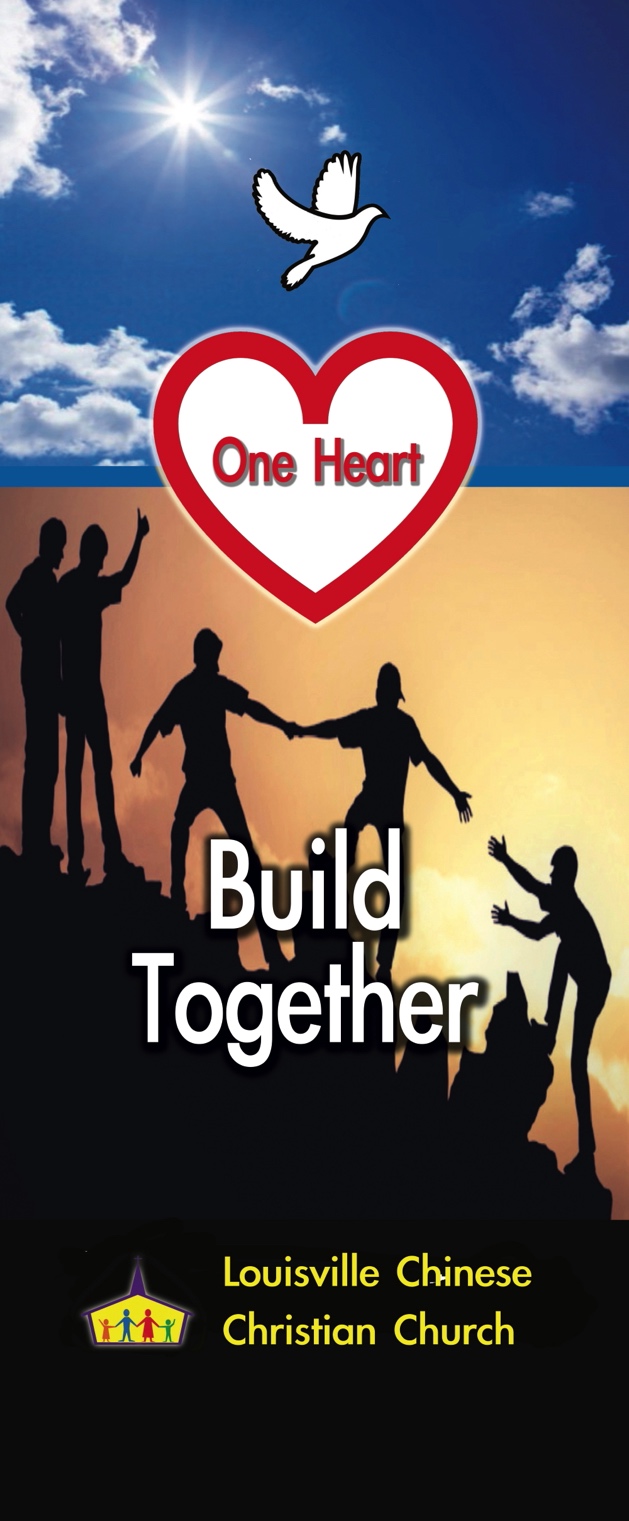 2020
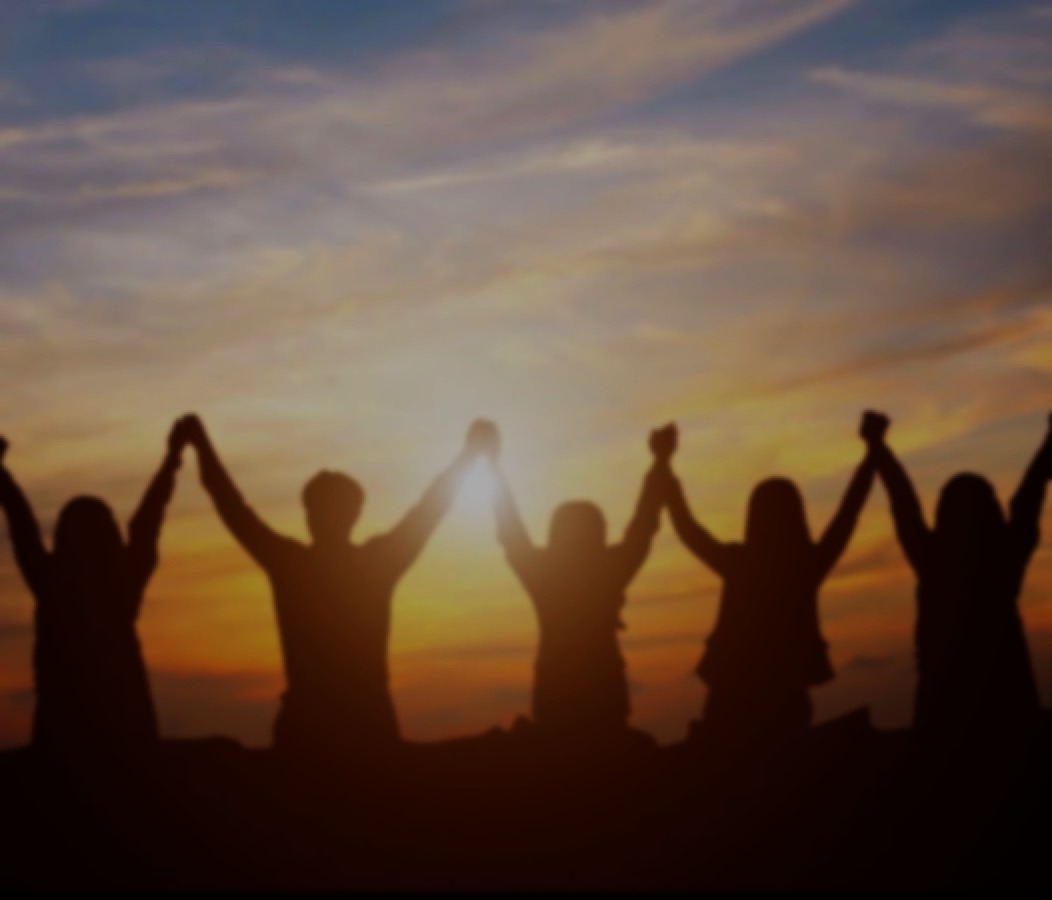